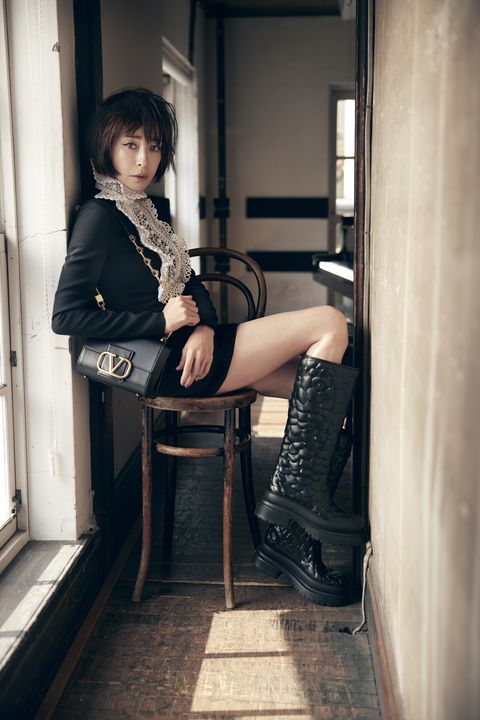 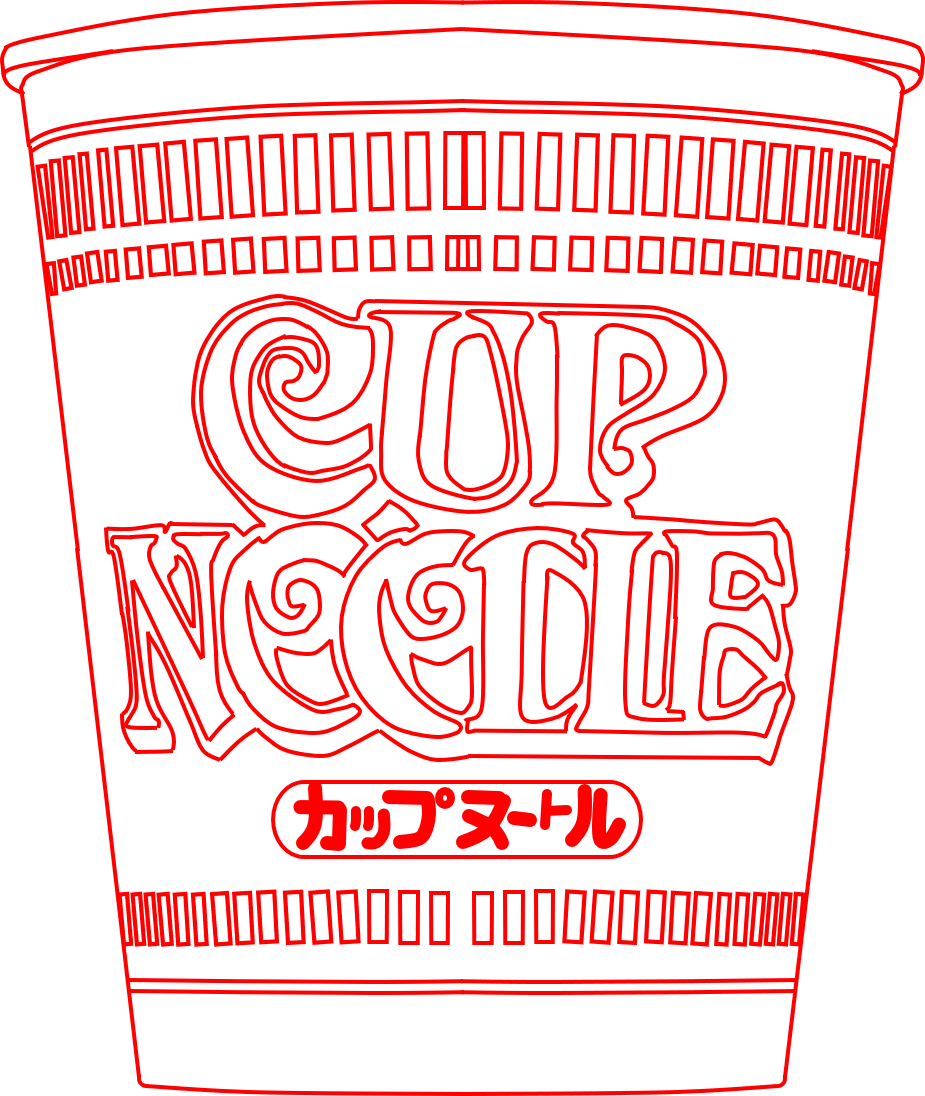 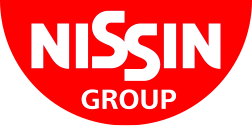 180秒
おいしいのは
待ってから
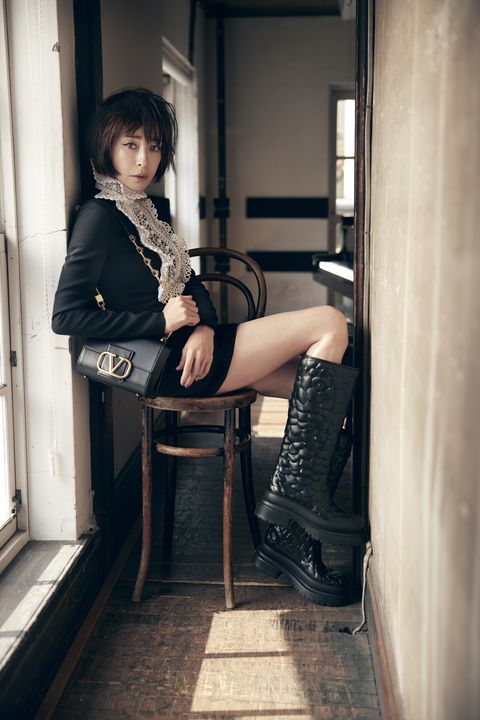 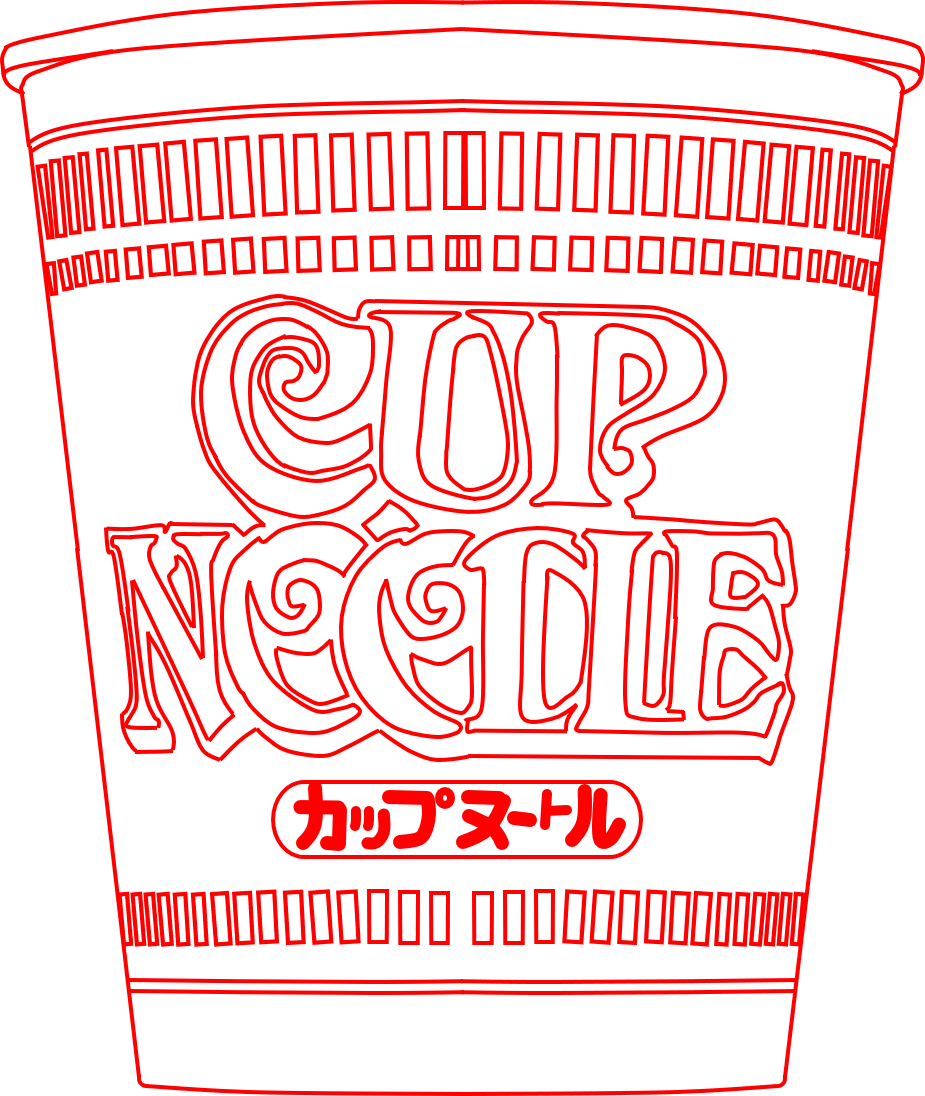 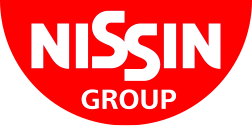 180秒
おいしいのは
待ってから
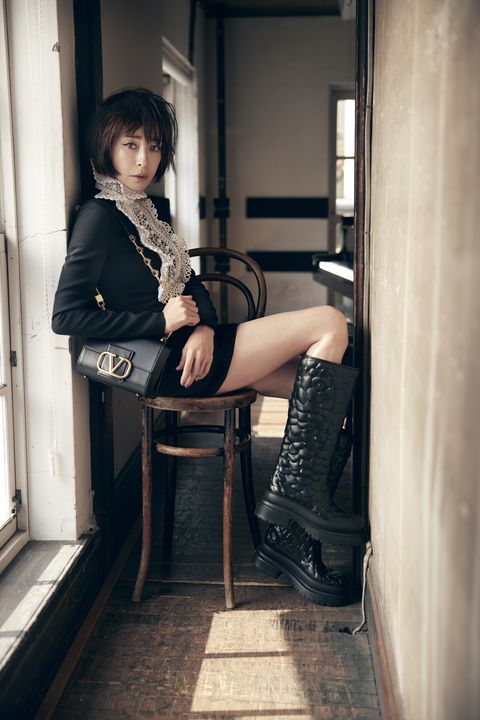 あと、待って。
１８０秒
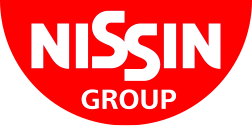 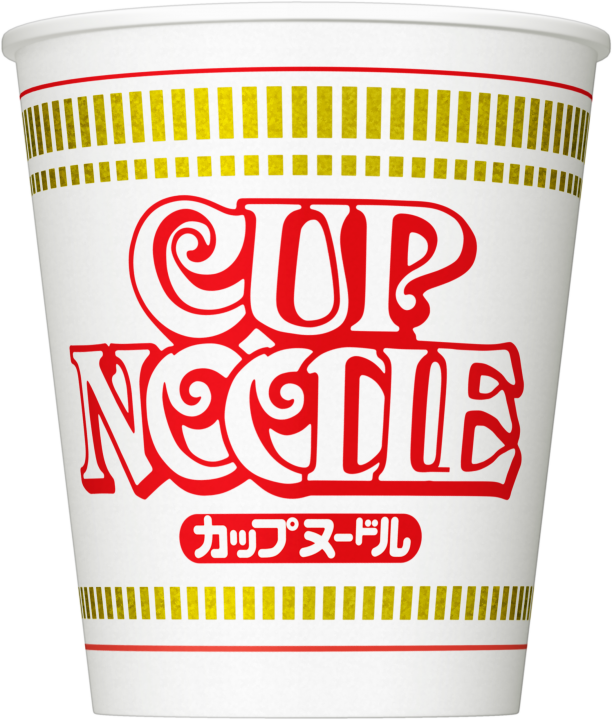 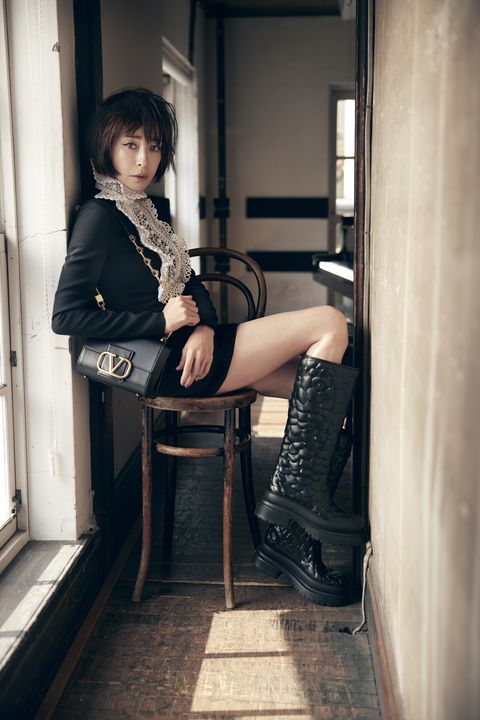 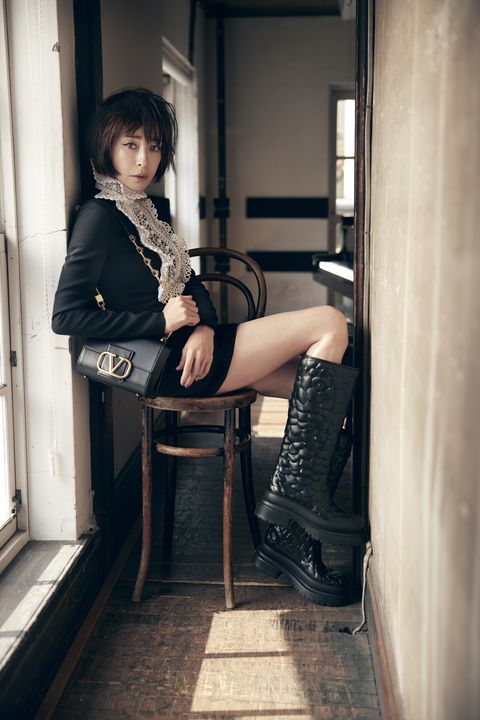 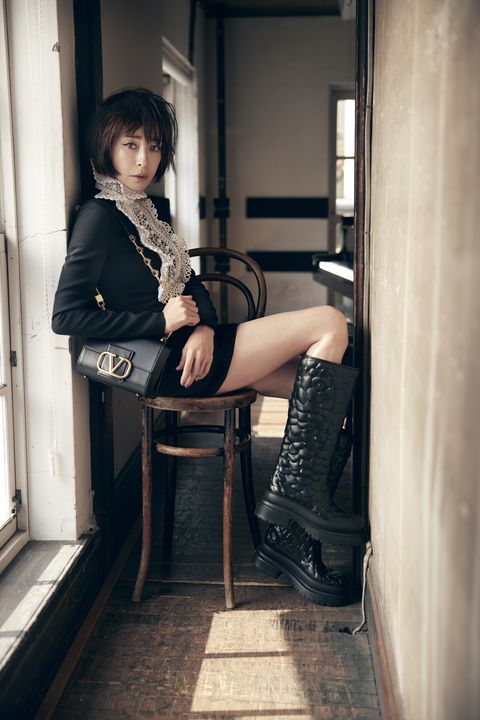 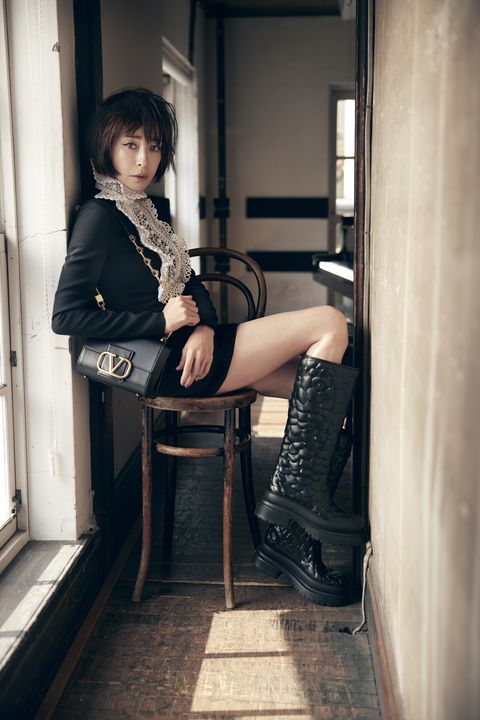 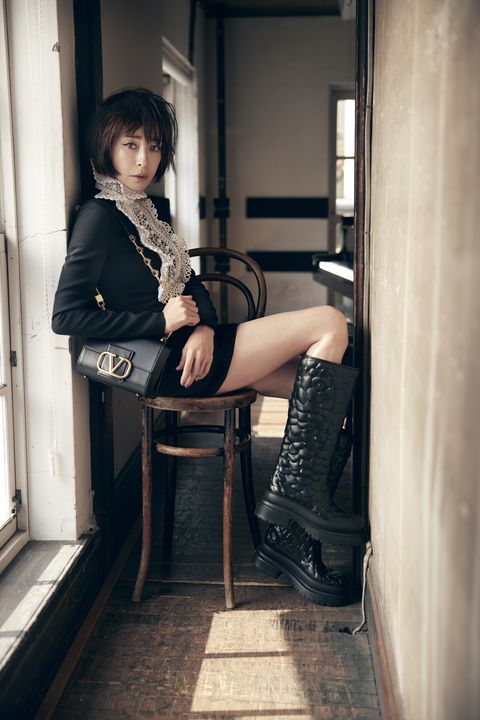 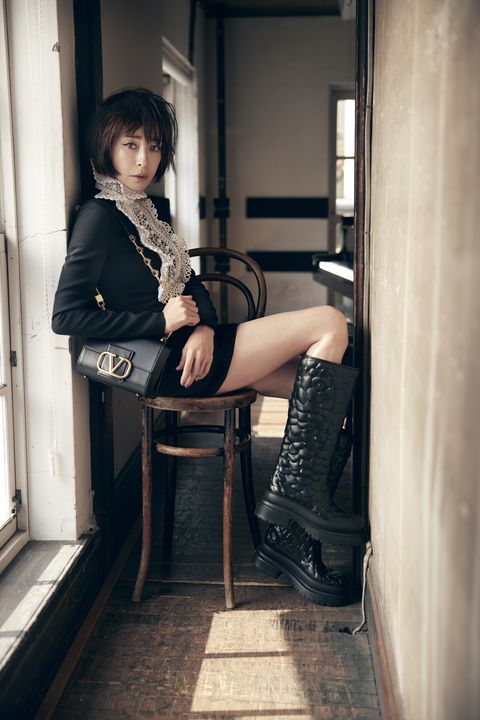 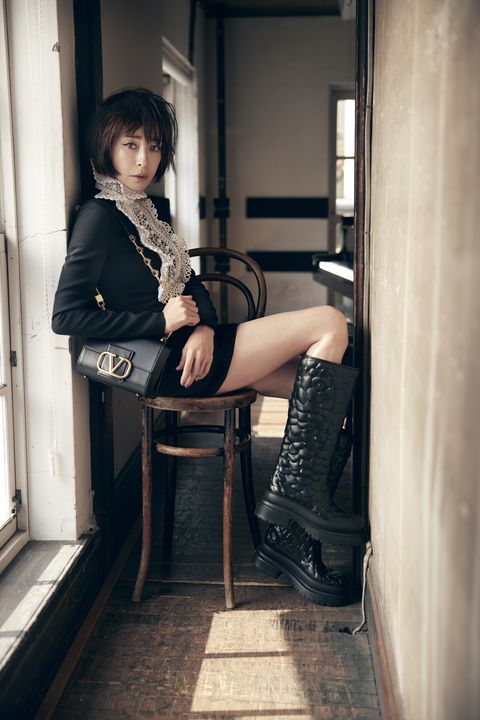 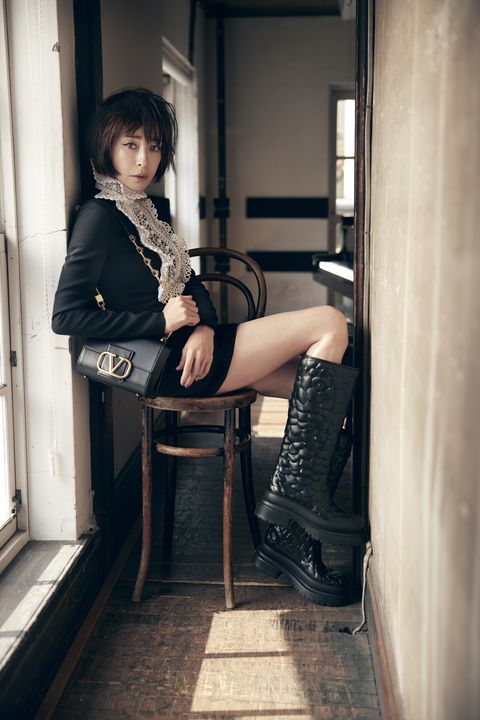 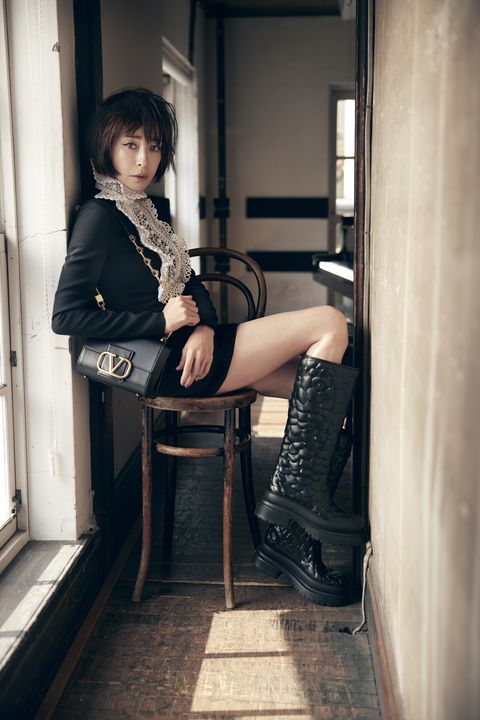